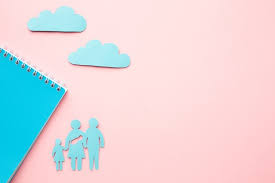 Муниципальное бюджетное дошкольное образовательное учреждение
 «Каргасокский детский сад №3»
Мастер – класс  для родителей ко  
Дню семьи.
«Птички в гнездышке»
Выполнил воспитатель: Жирнова Ю.А.
Каргасок 2024г.
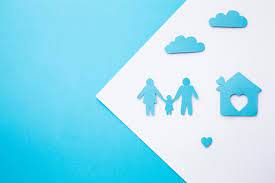 Цель: способствовать установлению отношений партнерства и сотрудничества родителей с ребенком; создание условий для взаимодействия и сотрудничества.
Задачи: 
-создать условия для эмоционального сближения членов семьи;
-помочь родителям научиться  общаться со своим ребенком, адекватно оценивать его, определить оптимальные пути взаимодействия с ним;
-просвещение родителей в вопросах воспитания и обучения дошкольников вовлекать родителей в жизнь детского сада.
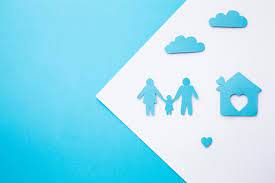 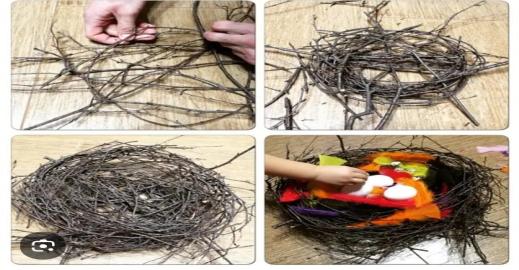 Здесь на ветке чей-то домНи дверей в нем, ни окон,Но птенцам там жить тепло.Дом такой зовут гнездо.
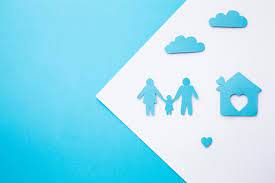 В большом гнезде на деревцеПтенцов не сосчитать.Их накормить надеетсяЗаботлиная мать.
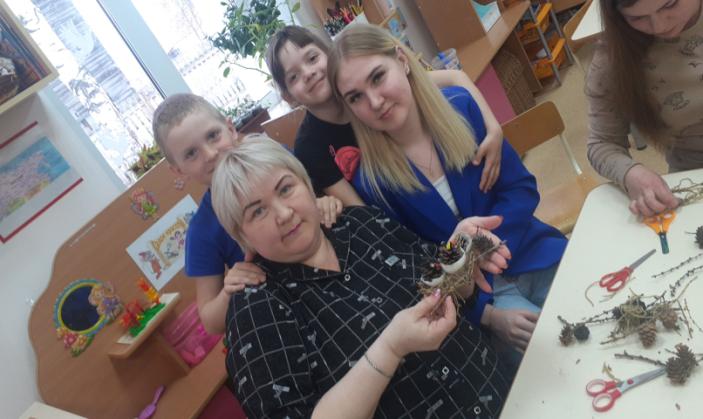 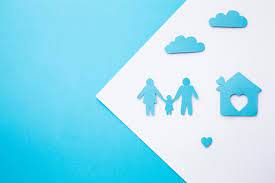 Насекомых, как и птиц,Место выкладки яиц.Чтоб не раздавил ездок,В чащу прячется гнездо.
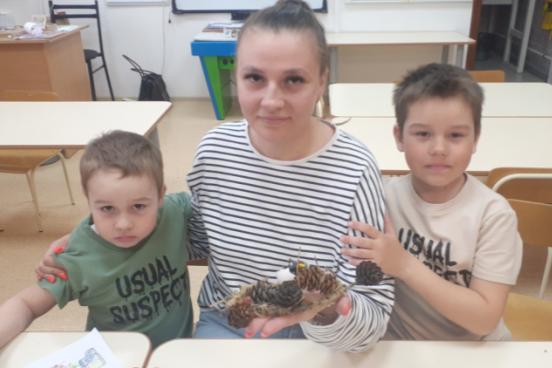 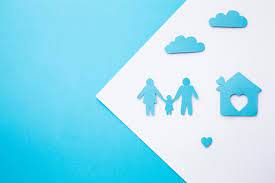 Гага — северная птица,На камнях она гнездится,Щиплет теплый пух из грудки,Чтоб согреть гнездо малютке.
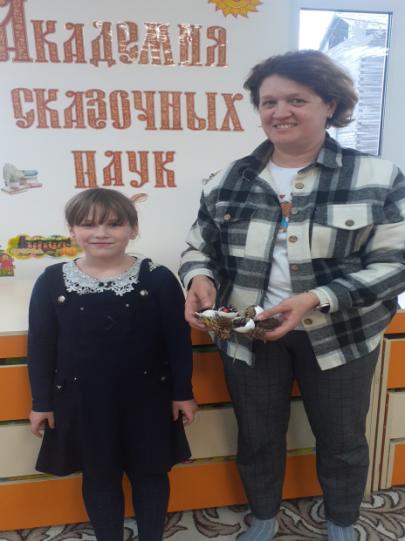 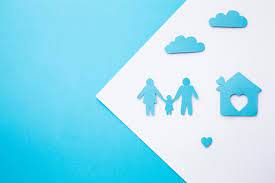 Средь листвыВ местечке затаённом,На ветвях высокого ствола,Под прохладным пологом зелёнымПеночка гнездо себе свила.Рассыпают радостные трелиЗвонкие пернатые певцы,А в гнезде, как будто в колыбели,Дремлют желторотые птенцы.
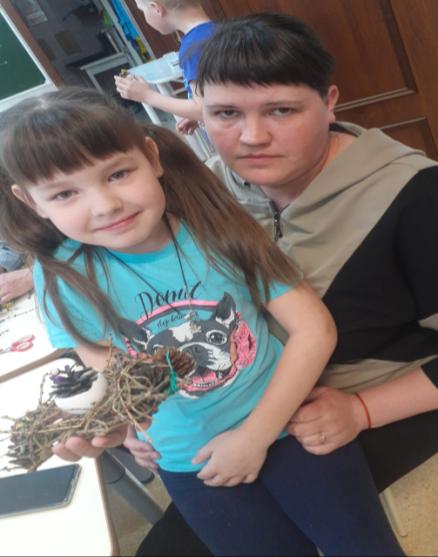 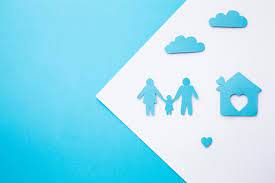 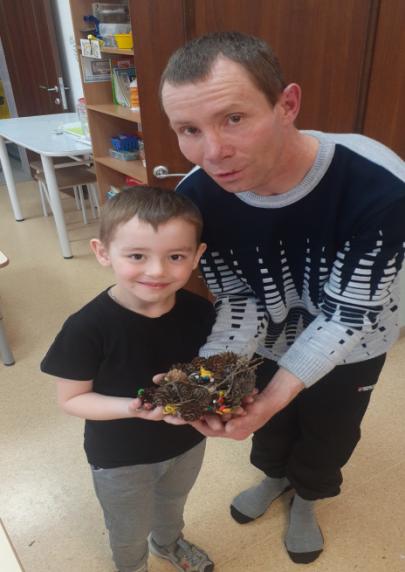 У обочины дорогиХодит аист длинноногий.Самый лучший из отцов,Ищет пищу для птенцов.
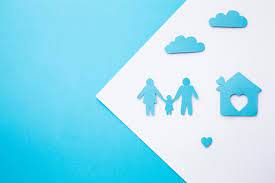 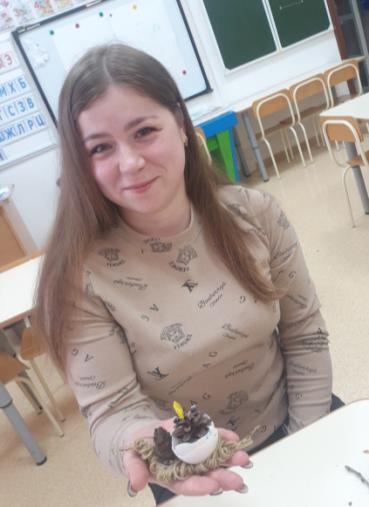 Средь листвыВ местечке затаённом,На ветвях высокого ствола,Под прохладным пологом зелёнымПеночка гнездо себе свила.Рассыпают радостные трелиЗвонкие пернатые певцы,А в гнезде, как будто в колыбели,Дремлют желторотые птенцы.
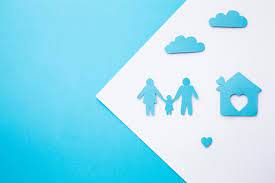 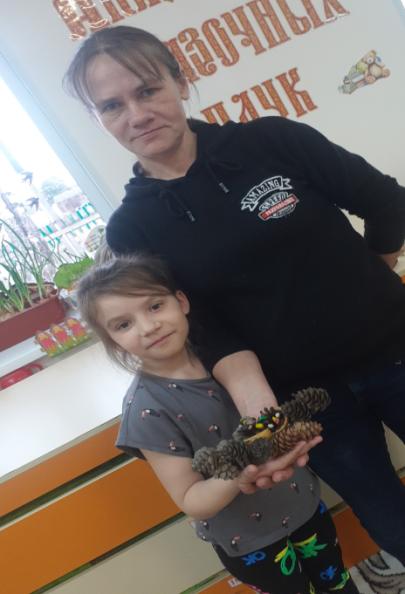 Ласточка всегда в полете,На земле вы не найдетеЭтой птички быстрокрылой.Скорость — ласточкина сила!На лету и ест, и пьет,Под карнизом гнезда вьет.Трепещите, комары,И живите до поры:Налетит на вас касатка —Ох, придется вам несладко!
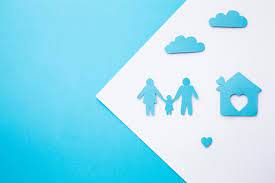 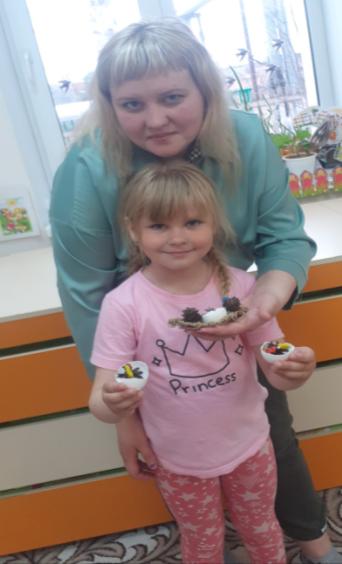 Насекомых, как и птиц,Место выкладки яиц.Чтоб не раздавил ездок,В чащу прячется гнездо.
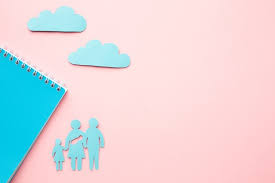 Совместное творчество детей и родителей формирует хорошие доверительные отношения между ними, оказывает положительное влияние на развитие ребенка и приучает его сотрудничать. Творческий процесс стимулирует всестороннее развитие ребёнка.